Психологическое 
сопровождение 
одаренных учащихся


Завьялова М.Е., 
педагог-психолог 
МАОУ лицей №8 
имени Н.Н. Рукавишникова г. Томска
Работа с талантливыми, одаренными детьми в школе, гимназии, лицее может быть реализована только в рамках общешкольной программы, и работа психолога – лишь составная часть этой программы.
Цель психологического сопровождения -
содействие в выявлении, поддержке и развитии талантливых детей, их самореализации, профессиональном самоопределении, сохранении психологического и физического здоровья.
Задачи психологического сопровождения одаренных учащихся:
совместно с другими специалистами учреждения образования определение критериев одаренных детей, выявление школьников требующих особого маршрута сопровождения; 
содействие формированию позитивной Я-концепции (самоотношения, самоуважения, самопринятия);
развитие эмоциональной устойчивости, формирование навыков саморегуляции, преодоления стресса, поведения в экстремальных ситуациях (конкурсах, олимпиадах, экзаменах);
содействие социализации, формированию коммуникативных навыков;
содействие в повышении квалификации педагогов, работающих с талантливыми детьми.
Категории одаренных детей:
Наиболее общие признаки, отличающие одаренных учеников:
отличная память;
способность классифицировать информацию и категоризировать опыт;
умеют пользоваться накопленными знаниями;
большой словарный запас;
использование в речи сложных синтаксических конструкций;
придумывают новые слова;
предпочитают чтение словарей и интеллектуальные игры;
доминируют математические способности;
повышена концентрация внимания;
упорны в достижении результата.
Одаренные дети: 
как правило, более активны и всегда чем-либо заняты. Занимают себя делами, которые иногда не относятся к уроку;

настойчиво преследуют поставленные перед ними цели. Хотят знать все более подробно и требуют дополнительную информацию;

благодаря многочисленным умениям способны лучше других заниматься самостоятельной деятельностью;

умеют быстро выделить наиболее значимые сведения, самостоятельно найти новые источники информации;

иногда ставят перед собой задачи, выполнение которых требуют много времени.
К методам выявления одаренных детей относятся: 

наблюдение; 
общение с родителями; 
работа психолога: тестирование, анкетирование, беседа;
олимпиады, конкурсы, соревнования, научно-практические конференции.
Содержание диагностической работы педагога-психолога
Формирование банка методического обеспечение для выявления детей с высоким интеллектуальным потенциалом;
Проведение диагностики детей с высоким уровнем способностей;
Диагностика условий обучения и развития одаренных детей;
Создание «Банка одаренных детей»;
Контроль и анализ деятельности;
Создание модели мониторинга достижений обучающихся, направленной на выявление и развитие склонностей, способностей и талантов учащихся.
Комплекс методик диагностики одаренности
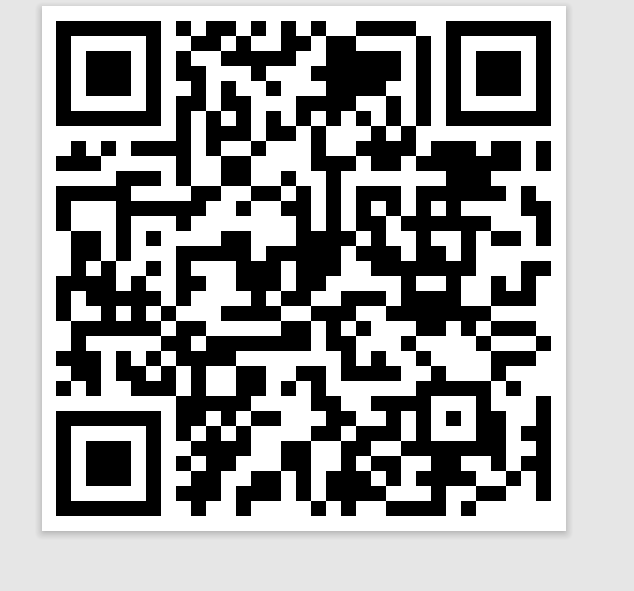 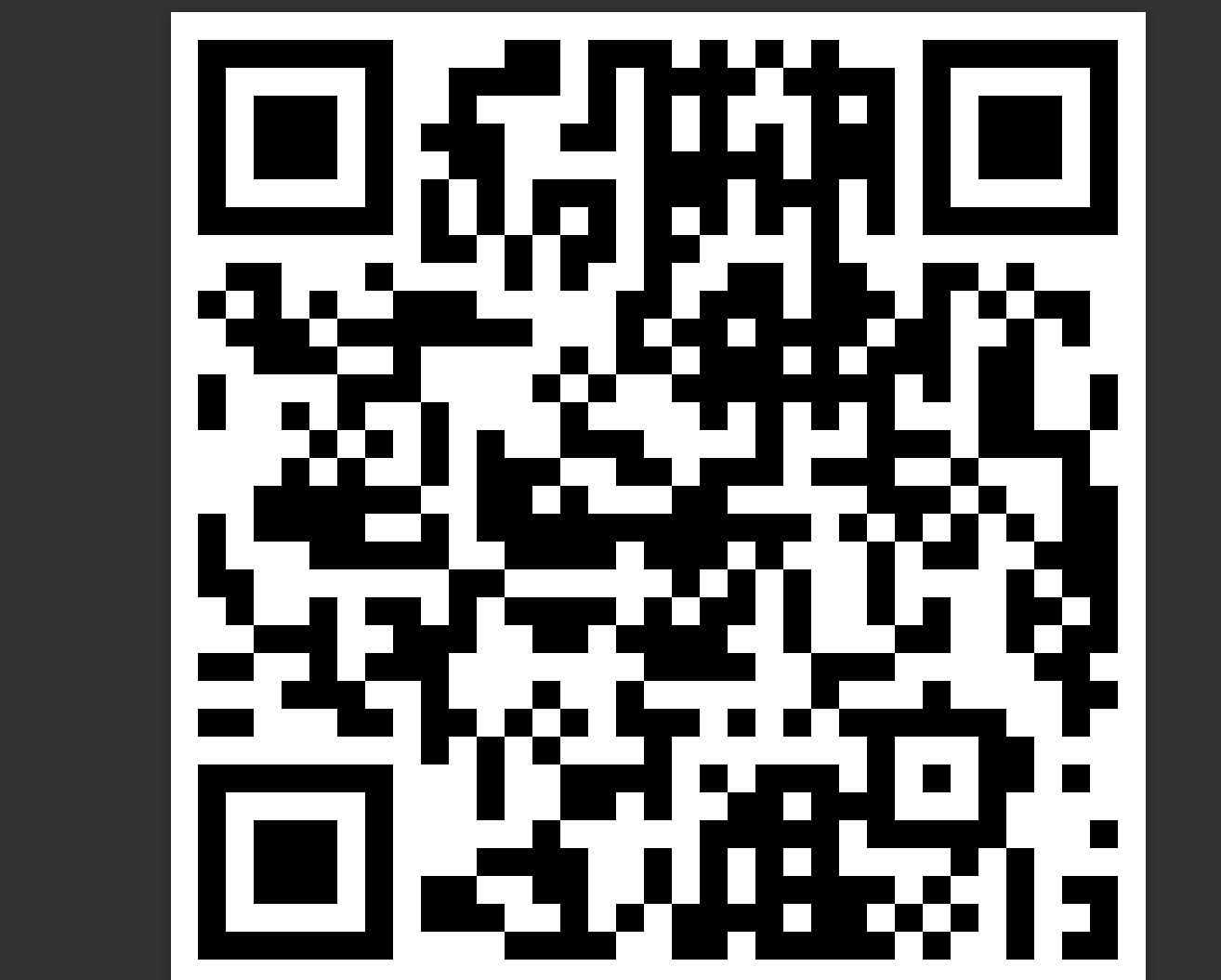 Существенное направление деятельности педагога-психолога – 
психологическая подготовка одаренных ребят к участию в олимпиадах, конкурсах, выставках. И в связи с этим – обучение навыкам саморегуляции, уверенного поведения и ориентации в новых социальных ситуациях, т. е. выработка такого качества как адаптивность.
Риски и возможные способы предупреждения неправильного сопровождения одаренных детей
Рекомендации для педагогов  по работе с одарёнными детьми
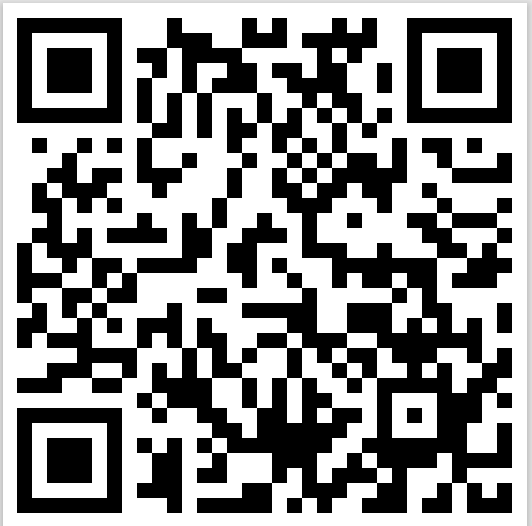 Методы саморегуляции
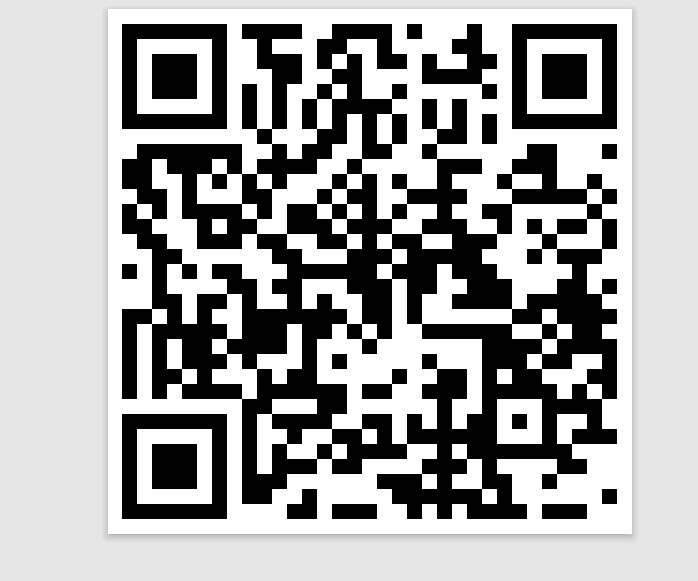 Презентация
Спасибо за внимание!